Welcome today’s class
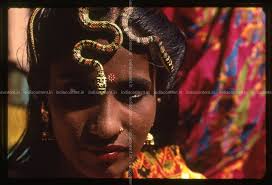 Introduction
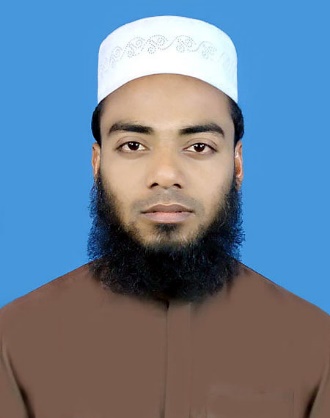 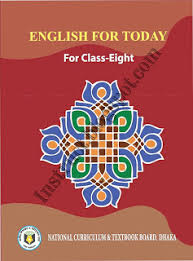 Class: Eight
Unit: Seven
Lesson: Four
Time : 50 minutes
Md. Zahidul Islam Zahid
Asst.Teacher 
 Qaumi Jute Mills High School,Sirajganj.
Email: zahidulteacher@gmail.com
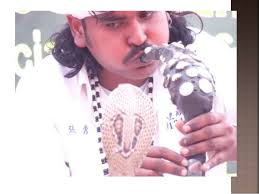 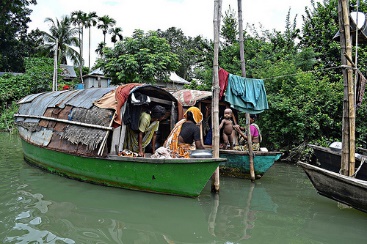 1.What do you see in the pictures ?
2.Where do they live in Bangladesh?
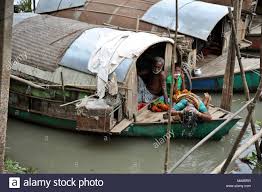 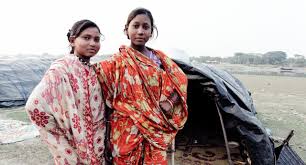 River gypsies in Bangladesh.
So today’s lesson is river gypsies in Bangladesh.
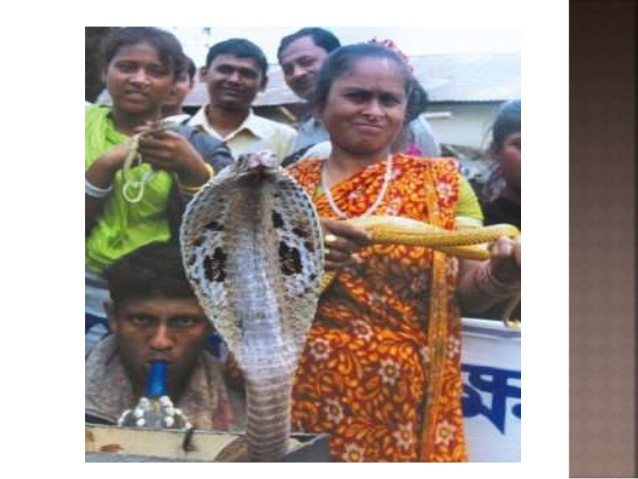 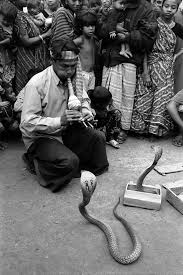 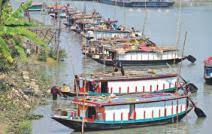 Bedeys catch snakes during the winter/rainy/summer season.
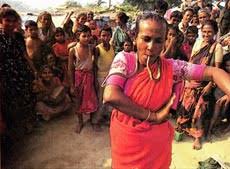 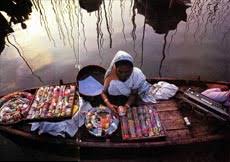 Females of the bedey families contribute to the family income.
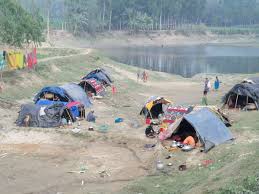 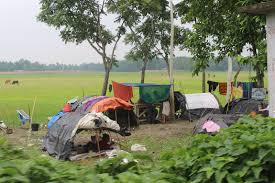 River gypsies are used to water life but they 
Come to plain land in dry season.
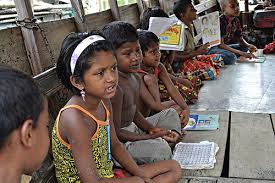 Mobile boat-schools for the gypsy children.
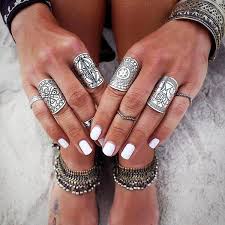 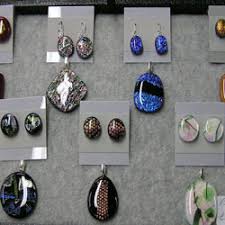 The lifestyle of river gypsy.
Individual work
1.What are the main problems that river gypsies are faching?
2.What is the effect of global climate change in Bangladesh?
3.Why can’t river gypsy children go to conventional school?
Imagine there is a boat-school in your area to teach river gypsy children. Write a short composition about how you can help the gypsy children with learning.
Thank you all
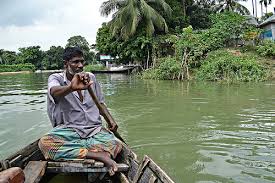